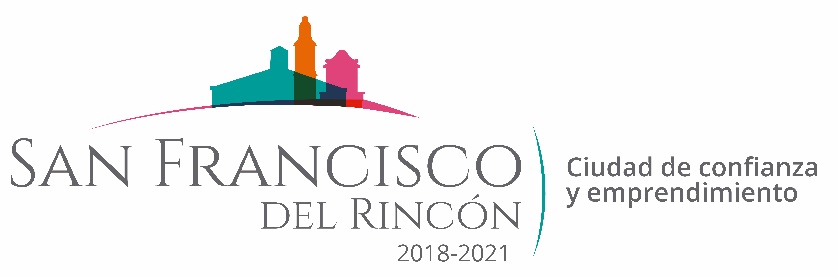 REPORTE MES DE DICIEMBRE
MAQUINARIA
RENIVELACION EN LA COMUNIDAD CALIFORNIA
FECHA TERMINO
CANTIDAD
UNIDAD
CONCEPTO
FECHA INICIO
M2
M2
M2
2,500
2,800
4,800
03/12/2019
06/12/2019
CARRIL PARA CARRERAS
TERRENO PARA ESTACIONAMIENTO
CAMPO DEPORTIVO
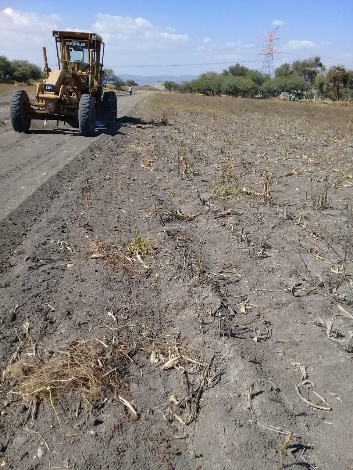 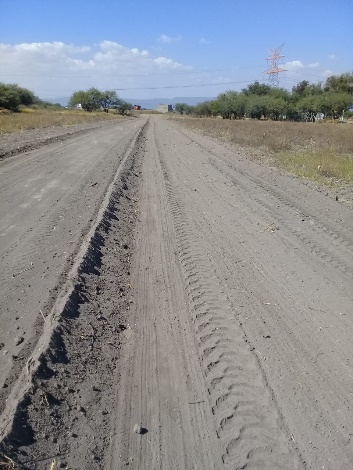 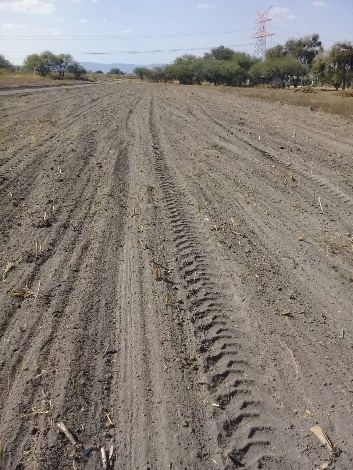 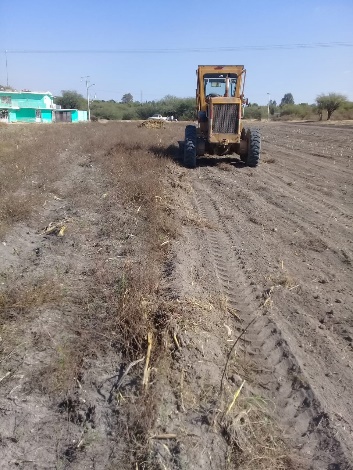 CARRIL PARA CARRERAS
TERRENO PARA ESTACIONAMIENTO
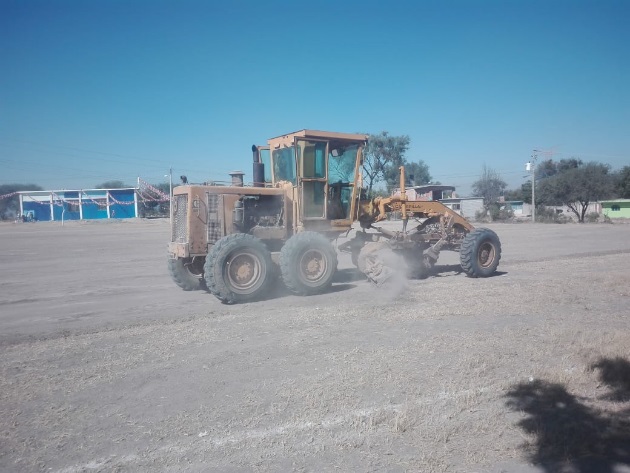 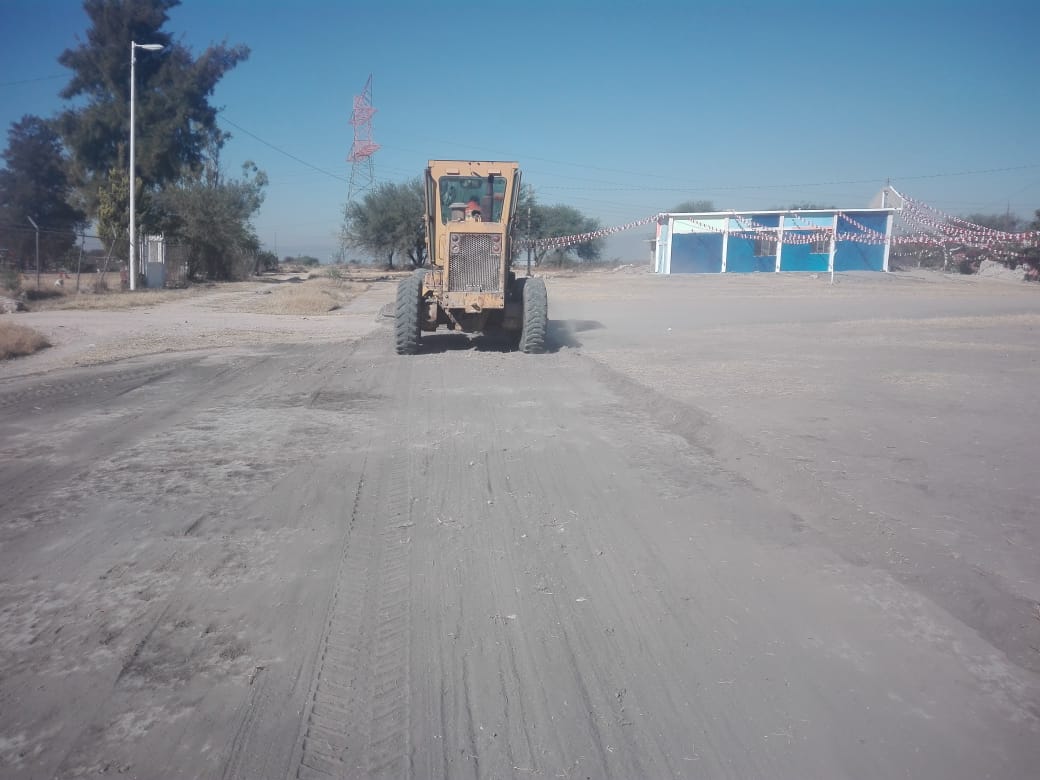 CAMPO DEPORTIVO